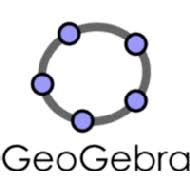 THỰC HÀNH TRẢI NGHIỆM
VẼ HÌNH ĐƠN GIẢN VỚI PHẦN MỀM GEOGEBRA
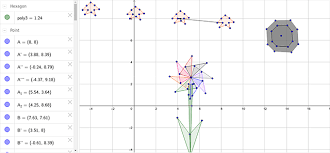 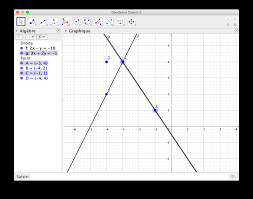 PHẦN MỀM GEOGEBRA
Geogebra là phần mềm toán học miễn phí, được sử dụng để giảng dạy và học tập ở nhiều cấp học khác nhau.
Geogebra có thể vẽ các hình hình học hay vẽ đồ thị hàm số một cách chính xác và đẹp mắt
Sử dụng phần mềm vẽ hình không gian để hỗ trợ cho việc học Toán, cụ thể hơn là bộ môn Hình học giúp các bạn học sinh, sinh viên có thể dễ dàng tiếp thu kiến thức, đồng thời, những ứng dụng học toán này giúp bộ môn toán tưởng chừng "khô khan" lại sinh động và gần gũi hơn rất nhiều.
1. Vẽ điểm, đoạn thẳng, góc, đường tròn, tam giác đều, lục giác đều.
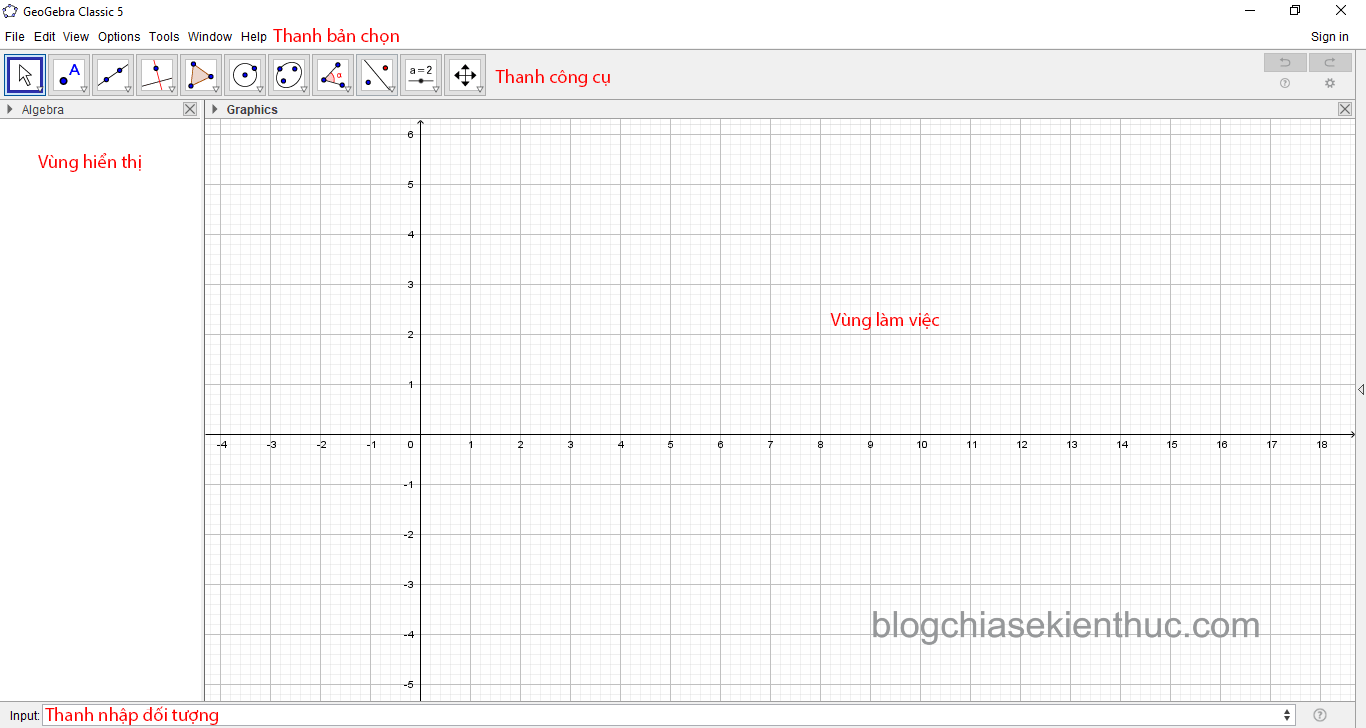 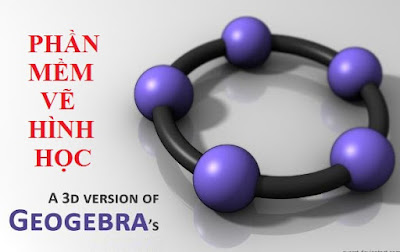 Chọn tiếng việt
HOẠT ĐỘNG 1: VẼ ĐIỂM
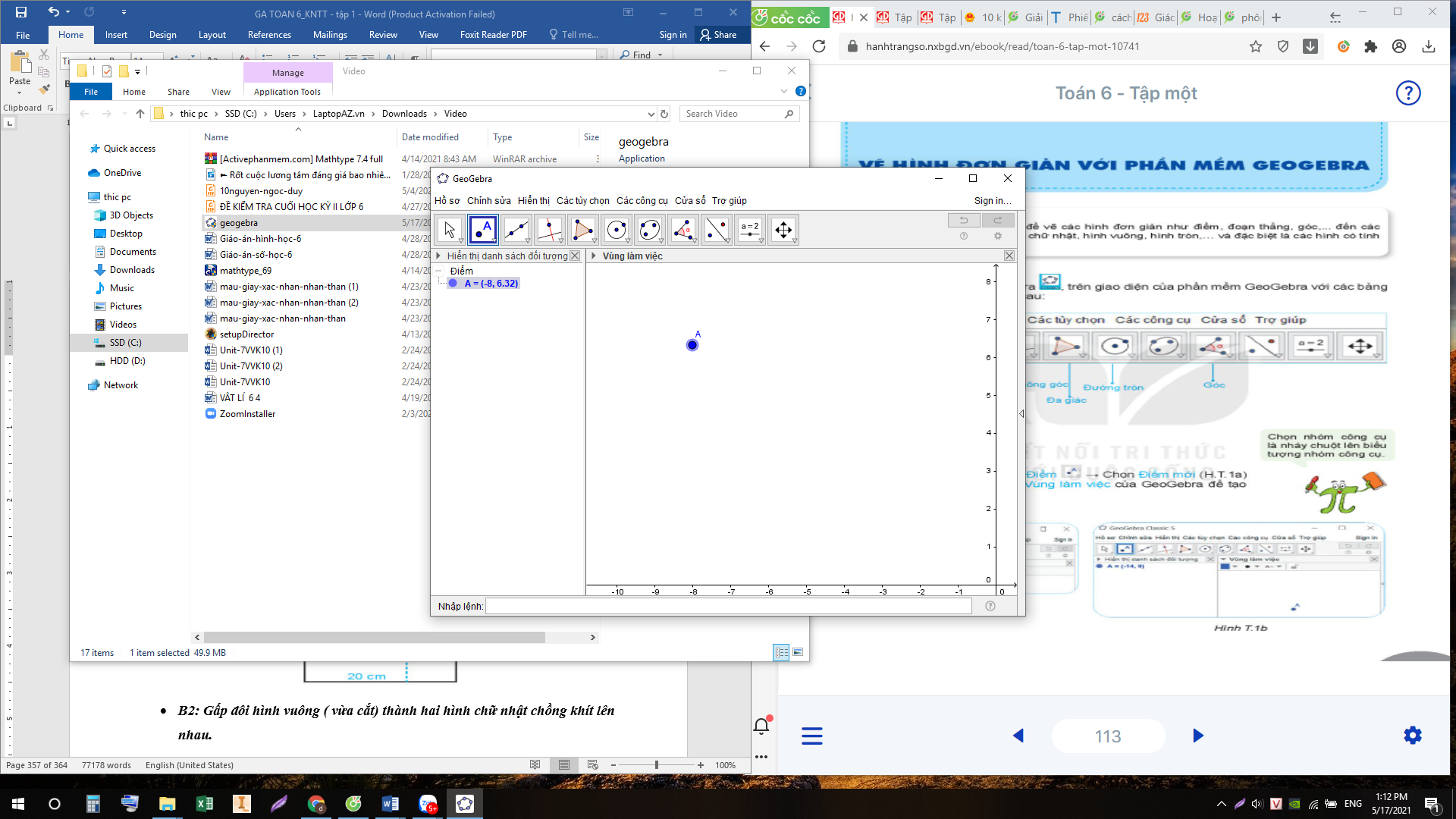 Lưu lại kết quả
HOẠT ĐỘNG 2: VẼ ĐOẠN THẲNG
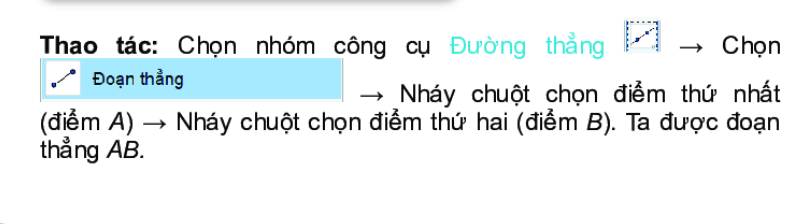 HOẠT ĐỘNG 3: VẼ GÓC 60o
HOẠT ĐỘNG 4: VẼ ĐƯỜNG TRÒN
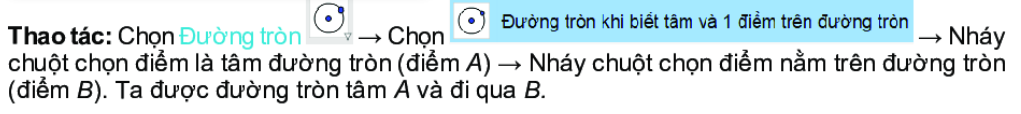 HOẠT ĐỘNG 5: VẼ TAM GIÁC ĐỀU
HOẠT ĐỘNG 6: VẼ LỤC GIÁC ĐỀU
Cách 1: SGK
Cách 2
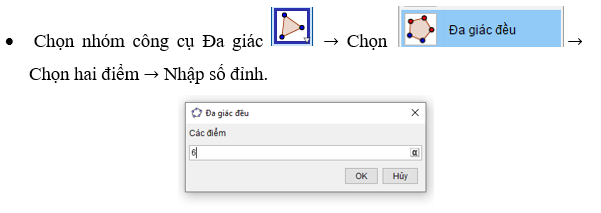 HOẠT ĐỘNG 7: VẼ HÌNH BÌNH HÀNH.
HOẠT ĐỘNG 8: VẼ HÌNH THOI
HOẠT ĐỘNG 9: VẼ HÌNH CHỮ NHẬT VÀ HÌNH VUÔNG.
Lưu lại kết quả